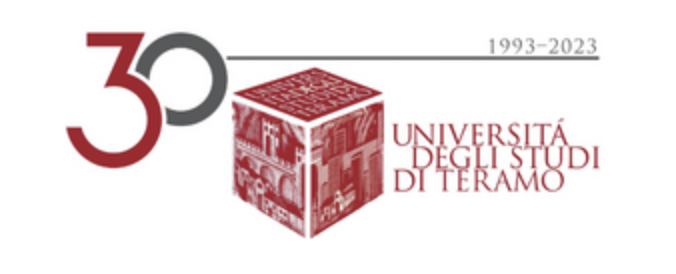 Politiche dell’Unione europea e tutela dell’ambienteProf. Dr. Alessandro Nato
Settimana 1
L'Unione europea dalle origini al presente
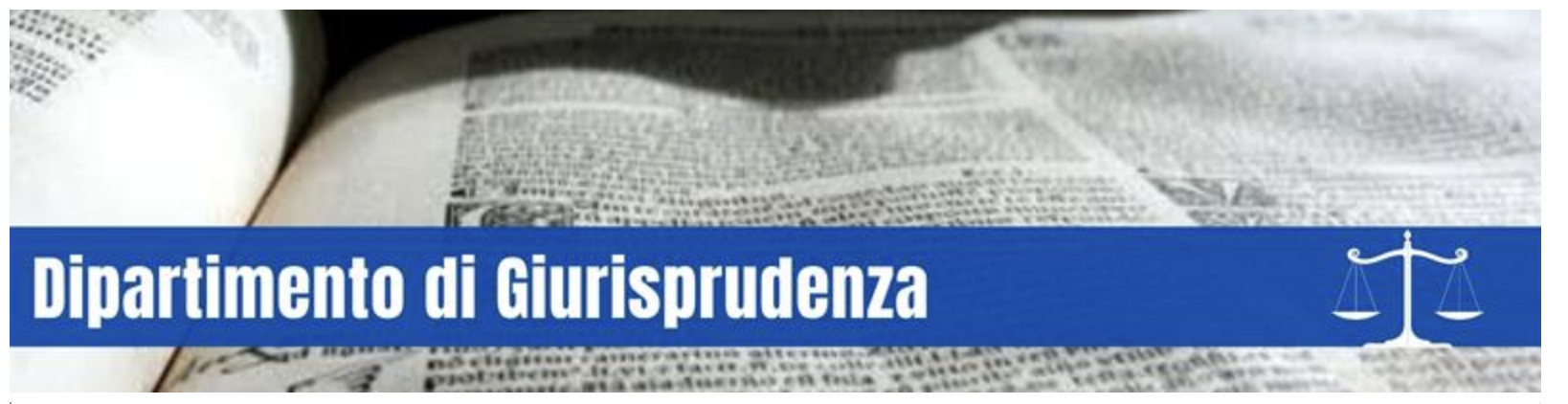 Indice
Lezione 1
a.i. Definizione di Unione Europea; a.ii. Caratteristiche generali dell’UE; a.iii Carattere evolutivo UE e contributo della Corte di Giustizia dell’Unione europea; a.iv Concetto di integrazione europea
Lezione 2
b.i. Le Comunità europee; b.ii Atto Unico europeo Trattato di Maastricht e Cittadinanza europea; b.iii. Trattati di Amsterdam e Nizza; b.iv. Trattato di Lisbona;
Lezione 3
 c. Risposta Covid-19 e Next generation EU
Lezione 1
Settimana 1
Definizione di Unione europea
Art. 1 TUE:

«Con   il   presente   trattato,   le   ALTE   PARTI   CONTRAENTI   istituiscono   tra   loro   un'UNIONE   EUROPEA,   in   appresso  denominata  «Unione»,  alla  quale  gli  Stati  membri  attribuiscono  competenze  per  conseguire  i  loro  obiettivi  comuni».
Definizione di Unione europea
Riconducibilità al concetto di organizzazione internazionale:

Associazione volontaria tra soggetti di diritto internazionale, creata in forza del diritto internazionale per perseguire obiettivi comuni, disciplinata dal diritto internazionale e idonea a costituire un’entità stabile e indipendente con il suo sistema giuridico e i suoi organi.
Definizione di Unione europea
Organizzazione a carattere regionale.

Presenza di altre organizzazioni regionali distinte da UE:

Consiglio d’Europa;
Associazione europea di libero scambio;
Organizzazione per la cooperazione e la sicurezza in Europa.
Caratteristiche generali dell’UE
1) Esistenza di obiettivi comuni agli Stati membri: funzionalismo;
2) Carattere politico dell’organizzazione: pluralità di obiettivi;
3) Centralità dei Trattati: natura costituzionale di tali testi e rilevanza dei valori ivi fissati (diritti umani, democrazia, ecc.)
4) Quadro giuridico articolato: capacità del diritto UE di creare diritti e obblighi per gli individui;
5) Autonomia del sistema istituzionale e giuridico UE dagli ordinamenti nazionali;
6) Articolato sistema giurisdizionale.
Caratteristiche generali dell’UE
Ricorrenza di diversi profili di integrazione nel fenomeno UE:

integrazione economica, relativa ai sistemi produttivi ed economici;
integrazione socio-culturale, che ruota intorno alla cittadinanza UE;
integrazione politica tra gli SM.
Carattere evolutivo dell’Unione europea
Principio dell’Unione sempre più stretta.
Art. 1, par. 2, TUE:
«Il  presente  trattato  segna  una  nuova  tappa  nel  processo  di  creazione  di  un'unione  sempre  più  stretta  tra  i  popoli  dell'Europa…». 
L’Unione europea come sistema non statico sul piano istituzionale ≠ altre organizzazioni internazionali (es. ONU).
Carattere progressivo dell’integrazione europea quale principio ispiratore dei Trattati.
Formazione di uno Stato federale quale esito necessario?
Concetto di integrazione europea
Tre strade possibili:

Federalismo

Inter-governamentalismo: visione intergovernativa propria del diritto internazionale

Funzionalismo
Concetto di integrazione europea
Federalismo:
Il termine indica la dottrina (sostenuta soprattutto dai vari movimenti federalisti europei) che vuole l’unione di più stati nazionali in un organismo sopranazionale, fondato su una carta federale e dotato di poteri centrali capaci di unificare e dirigere il mercato, la politica estera e militare dei singoli paesi (i quali, entrando nella federazione, rinunciano a parte dei loro poteri sovrani trasferendoli agli organi politici comuni). 
Concezione contenuta nel Manifesto di Ventotene del 1941 (Federalismo europeo)
Concetto di integrazione europea
Inter-governamentalismo:
L’integrazione è una sequenza di contrattazioni tra Stati che avviene entro un contesto istituzionalizzato
Le contrattazioni interstatali vengono sulla base degli interessi nazionali che rimangono alla base delle contrattazioni portate avanti seguendo dinamiche determinate dalla distribuzione del potere relativo ai  diversi attori statali
Il processo è di contrattazione razionale, cioè gli Stati interagiscono in base al calcolo dei costi e dei benefici derivanti dalla definizione dei diversi interessi nazionali e non ’è spazio per l’ideologia
Sovranità come qualità esclusiva degli Stati
Integrazione come momento di coordinamento e di cooperazione tra Stati
Concetto di integrazione europea
Funzionalismo: 
Il metodo funzionalista aveva una natura tecnico-amministrativa e si configurava come una sorta di compromesso tra le due altre soluzioni. L’idea alla base era quella di mettere sul piano della comunità, gradualmente, l’amministrazione di alcuni servizi o funzioni di importanza strategica mediante l’uso di trattati. 
Il pregio di questo metodo era che da una parte rassicurava gli Stati, i quali mantenevano quanto meno formalmente una loro sovranità, dall’altra per- metteva la nascita di una serie di istituzioni europee che, a loro volta favori- vano la creazione di potenti interessi comuni che avrebbero gradualmente eroso le sovranità nazionali.
Concetto di integrazione europea
«Il problema che in primo luogo va risolto, e fallendo il quale qualsiasi altro progresso non è che apparenza, è la definitiva abolizione della divisione dell'Europa in stati nazionali sovrani» (Spinelli e Rossi, Il manifesto di Ventotene) 
FEDERALISMO 
Posto centrale al patto costituzionale 
Competenze ripartite tra governo 
centrale e governi nazionali 
Figure di spicco Altiero Spinelli e Ernesto Rossi (II Manifesto di Ventotene,1941)
«Non ci sarà mai pace in Europa se gli stati si ricostituiranno su una base di sovranità nazionale... [ciò̀] presuppone che gli stati d'Europa formino una federazione o una entità̀ europea che ne faccia una comune unità economica» (Monnet, 1943) 
FUNZIONALISMO 
Enfasi sulle funzioni 
Processo graduale basato su progressive deleghe dei governi nazionali ad agenzie funzionali 
Figure di spicco: David Mitrany (A working peace system, 1943)
Lezione 2
Settimana 1
Creazione delle tre Comunità europee
Cronologia:

1951: Trattato di Parigi istitutivo della Comunità europea del carbone e dell’acciaio (CECA, non più esistente);

1957: Trattati di Roma istitutivi della Comunità Economica Europea (CEE) e della Comunità Europea dell’Energia Atomica (EURATOM).

1965: Trattato di fusione.
Creazione delle tre Comunità europee
Obiettivi della CEE (art. 2 Trattato di Roma): 

instaurazione di un mercato comune (MEC) legato alle 4 libertà di circolazione; 

graduale ravvicinamento delle politiche economiche degli Stati membri.

Necessità di un periodo transitorio di 12 anni sino al 31 dicembre 1969.
Nozione di mercato e Trattati
Mercato al centro del processo di integrazione europea tramite il metodo funzionalista
Definizione di mercato comune (Corte di giustizia, C-15/81): «il mercato comune mira a eliminare ogni intralcio per gli scambi intracomunitari al fine di fondere i mercati nazionali in un mercato unico il più possibile simile ad un vero e proprio mercato interno»
Definizione art. 2TCE: comune come lo strumento, insieme al ravvicinamento delle politiche economiche degli Stati membri, atto a promuovere lo sviluppo armonioso delle attività economiche della comunità e perseguirne i suoi obiettivi
Definizione di mercato interno (art. 26 TFUE) : «spazio senza frontiere interne, nel quale è assicurata la libera circolazione delle merci, delle persone, dei servizi e dei capitali»
Le espressioni mercato, comune, mercato interno e mercato unico sono in pratica equivalenti
Integrazione negativa e positiva
Comunità e due fasi dell’integrazione economica:
1°. Integrazione negativa:  
fra i mercati e fra le attività economiche degli Stati membri (prima generazione del mercato):
Eliminazione delle barriere poste dagli Stati agli scambi in merci, persone, servizi e capitali, con una serie di divieti imposti agli Stati membri e con un oculato dosaggio nella previsione e soprattutto nell’applicazione delle relative deroghe.
Norme dei Trattati (base giuridica).
Integrazione negativa e positiva
2° integrazione positiva  (seconda generazione del mercato unico): 
Completa e definitiva eliminazione delle frontiere tecniche, fisiche e fiscali tra i mercati degli Stati membri e quello della armonizzazione della fiscalità indiretta. Eliminazione dell’unanimità per la presa delle decisioni.
Utilizzo del regolamento in luogo della direttiva. 
Applicazione del criterio del mutuo riconoscimento delle normative nazionali in determinati settori.
Diritto derivato
Mercato e libertà
Trattati, mercato e libertà:

Libera circolazione delle merci
Libera circolazione dei servizi e libertà di stabilimento
Libera circolazione delle persone
Libera circolazione dei capitali e dei pagamenti
Ruolo della Corte di giustizia
Politica della «sedia vuota» e compromesso di Lussemburgo.

Supplenza della Corte di giustizia, che elabora, tra il 1963 e il 1970, alcuni principi fondamentali per il futuro sviluppo:

Efficacia diretta del diritto CEE (UE);
Primato del diritto CEE (UE);
Tutela dei diritti fondamentali.
Allargamenti dell’UE
Cronologia nel XX secolo:

1973: Regno Unito, Irlanda, Danimarca;
1981: Grecia;
1986: Spagna, Portogallo;
1990: unificazione delle due Germanie;
1995: Austria, Svezia e Finlandia.
Atto Unico Europeo (1986)
Modifiche sul piano istituzionale:

Uso più ampio della votazione a maggioranza qualificata nel Consiglio;

Procedure di cooperazione e di parere conforme.

Introduzione di nuove politiche UE: es. mercato interno, unione economica e monetaria, coesione economica e sociale, ambiente, ricerca e sviluppo.
Trattato di Maastricht (1992)
Creazione dell’Unione europea e struttura a pilastri (CE, PESC, GAI).
Modifiche istituzionali: 

maggioranza qualificata; 
procedura di codecisione;
Comitato delle regioni; 
principi di sussidiarietà e proporzionalità.
Trattato di Maastricht (1992)
Nuove politiche UE: politica industriale, protezione del consumatore, istruzione, cultura, gioventù.

Istituzione della cittadinanza europea.

Moneta comune, con possibilità di non partecipazione per taluni SM (Regno Unito, Danimarca).
Trattato di Amsterdam (1997)
Modifiche istituzionali (procedura di codecisione, nomina della Commissione).

Creazione dello Spazio di libertà, sicurezza e giustizia (visti, asilo, immigrazione, sistema Schengen, cooperazione giudiziaria civile).

Valorizzazione del ruolo internazionale UE. 

Cooperazione rafforzata.
Trattato di Nizza (2001)
Adeguamento delle istituzioni in vista dell’allargamento del 2004.

Modifiche della composizione e della nomina della Commissione.

Rideterminazione della maggioranza qualificata.

Modifica della composizione del PE.

Riforma della struttura della CGUE.
Carta UE dei diritti fondamentali (2000)
Creazione di un testo contenente un catalogo di diritti fondamentali.
Speciale processo di redazione della Carta.
Estraneità formale al sistema dei Trattati.
Dimensione simbolicamente costituzionale della Carta.
Progetto di Trattato che adotta una Costituzione per l’Europa
Redatto dalla Convenzione e definito nel suo testo da una Conferenza Intergovernativa.

Firmato a Roma il 29 ottobre 2004.

Il processo di ratifica da parte degli SM non è stato portato a termine in ragione degli esiti di alcuni referendum nazionali.
Progetto di Trattato che adotta una Costituzione per l’Europa
Contenuti:
abolizione del sistema a pilastri e adozione di un’unica personalità giuridica per l’UE;
struttura unitaria e tripartita della Costituzione;
attribuzione di valore giuridico vincolante alla Carta UE dei diritti fondamentali quale parte integrante della Costituzione;
Progetto di Trattato che adotta una Costituzione per l’Europa
Contenuti:
modifiche alla struttura istituzionale (codecisione, maggioranza qualificata, composizione delle istituzioni);
introduzione di un Ministro degli affari esteri dell’UE;
istituzionalizzazione del Consiglio Europeo e nomina di un Presidente ad hoc;
Progetto di Trattato che adotta una Costituzione per l’Europa
Contenuti:
attribuzione di un ruolo più ampio ai Parlamenti nazionali nel controllo dei principi di sussidiarietà e proporzionalità;
ampliamento e riforma dello Spazio di libertà, sicurezza e giustizia;
riforma della PESC;
introduzione del recesso dall’UE.
Ulteriori allargamenti dell’UE
Cronologia nel XXI secolo:
1) 2004: Cipro, Repubblica Ceca, Estonia, Lettonia, Lituania, Malta, Polonia, Slovacchia, Slovenia, Ungheria;
2) 2007: Bulgaria e Romania;
3) 2009: Croazia.
Trattato di Lisbona (2007)
Predisposto da una Conferenza Intergovernativa a seguito di negoziati informali tra SM: necessità di tener conto di alcune resistenze nazionali.
Lentezza del processo di ratifica a causa della posizione di alcuni organi costituzionali nazionali (Germania, Polonia, Repubblica Ceca) e del referendum irlandese.
Recepimento di contenuti del Trattato che adotta una Costituzione per l’Europa.
Mantenimento di più Trattati:
Trattato sull’Unione europea;
Trattato sul funzionamento dell’UE;
Carta UE dei diritti fondamentali.
Trattato di Lisbona (2007)
Eliminazione del concetto di Comunità europea.
Personalità giuridica propria dell’UE.
Abolizione della struttura a pilastri, ma conservazione di aspetti peculiari della PESC. Alto rappresentante UE per gli affari esteri e la politica di sicurezza.
Valore vincolante della Carta UE.
Lezione 3
Settimana 1
Sviluppi successivi al Trattato di Lisbona
Crisi economica e del debito sovrano:
Ruolo attivo dell’UE nel salvataggio degli SM, con adozione di strumenti differenziati: revisione semplificata dei Trattati e adozione di ampio corpus legislativo in tema di cooperazione economica. Ruolo della BCE.
Brexit 
23 giugno 2016: referendum sulla permanenza del Regno Unito nell’UE;
29 marzo 2017: notifica di recesso del Regno Unito;
10 dicembre 2018: sentenza CGUE su revoca unilaterale notifica;
gennaio 2020: accordo UE-UK sul recesso e inizio periodo transitorio;
1° gennaio 2021: il recesso diviene efficace.
Risposta Covid-19 e Next generation EU
La crisi finanziaria in epoca pandemica: 
crisi simmetrica con conseguenze asimmetriche 
NON finalità di risollevare i sistemi economici degli Stati membri MA ristabilire equilibri necessari al corretto funzionamento del mercato interno
Risposta Covid-19 e Next generation EU
Prime risposte UE:
1° MES e MES sanitario:
Il Meccanismo europeo di stabilità è stato istituito nel 2012 attraverso un trattato intergovernativo, in seguito agli effetti prodotti dalla crisi finanziaria del 2008-2009, che causò in Europa la cosiddetta “crisi dei debiti sovrani”.
La sua funzione fondamentale è concedere, sotto precise condizioni, assistenza finanziaria ai paesi membri che - pur avendo un debito pubblico sostenibile – abbiano difficoltà a finanziarsi sul mercato.
Risposta Covid-19 e Next generation EU
Prime risposte UE:
1° MES e MES Sanitario:
Condizionalità:
La condizionalità varia a seconda della natura dello strumento utilizzato: per i prestiti assume la forma di un programma di aggiustamento macroeconomico, specificato in un apposito memorandum ed è meno stringente nel caso delle linee di credito precauzionali, destinate a paesi in condizioni economiche e finanziarie fondamentalmente sane ma colpiti da shock avversi.
Risposta Covid-19 e Next generation EU
Prime risposte UE:
1° MES e MES Sanitario:
Governance
Il Mes è guidato da un “Consiglio dei Governatori” composto dai 19 Ministri delle finanze dell’area dell’euro che decide all’unanimità tutte le principali decisioni (incluse quelle relative alla concessione di assistenza finanziaria e all’approvazione dei protocolli d’intesa). Può operare a maggioranza qualificata (85% cento del capitale) qualora, in caso di minaccia per la stabilità finanziaria ed economica dell’area dell’euro, la Commissione europea e la Bce richiedano l’assunzione di decisioni urgenti in materia di assistenza finanziaria.
Risposta Covid-19 e Next generation EU
Prime risposte UE:

1° MES e MES Sanitario:

Capitale

Il Mes ha un capitale sottoscritto pari a 704,8 miliardi, di cui 80,5 sono stati versati; la sua capacità di prestito ammonta a 500 miliardi. L’Italia ha sottoscritto il capitale del Mes per 125,3 miliardi, versandone oltre 14.
Risposta Covid-19 e Next generation EU
Prime risposte UE:

1° MES e MES Sanitario:

Nel corso della pandemia è stata prevista la possibilità di accedere al cosiddetto “Mes sanitario”, che per l’Italia equivarrebbe a circa 37 miliardi, la cui unica condizionalità sarebbe di utilizzare i relativi fondi a esclusivo sostegno del sistema sanitario.
Risposta Covid-19 e Next generation EU
2° SURE

Il sistema SURE è uno strumento di sostegno temporaneo per attenuare i rischi della disoccupazione nell’attuale contesto di emergenza ed è stato introdotto dalla Commissione europea nel tentativo di fornire un supporto finanziario a garanzia dei posti di lavoro, 
per un totale di 100 miliardi di euro sotto forma di prestiti concessi a condizioni favorevoli dall’UE agli Stati membri che ne faranno richiesta.
Risposta Covid-19 e Next generation EU
3° Banca centrale europea 
Pandemic Emergency Purchase Programme (PEPP): programma straordinario di acquisto di titoli negoziabili pubblici e privati (sui mercati finanziari internazionali)  - misura di Quantitative Easing (allentamento quantitativo)
Cfr. CGUE Gauweiler e Weiss su precedenti misure di QE (+ Corte costituzionale tedesca maggio 2020)
Decisione (UE) 2020/440 della Banca centrale europea, del 24 marzo 2020
Risposta Covid-19 e Next generation EU
Risposta Covid-19 e Next generation EU
Investimenti a fondo perduto:
Finanziamento di progetti di ristrutturazione economica presentati da SM: valutazione Commissione entro 2 mesi + approvazione Consiglio (magg. qualificata)
Obiettivi di ciascuno Stato: raccomandazione della Commissione all’inizio della procedura di Semestre europeo
Progetti «Green Deal» (obiettivo lotta cambiamento climatico)
Somme erogate a stati di avanzamento delle riforme (condizionalità)
Sorveglianza sulla progressiva realizzazione degli obiettivi: Commissione
Se significativo scostamento: Consiglio europeo revocare –ridurre – mantenere finanziamento
Copertura finanziaria: aumento straordinario del bilancio UE con entrate provenienti da emissione titoli obbligazionari dell’UE ad opera della Commissione + garanzia (dei titoli) ad opera del bilancio UE (Piano finanziario pluriennale)
Risposta Covid-19 e Next generation EU
La governance del Next Generation EU:
Il ruolo principale è giocato dalla Commissione e dal Consiglio
La Commissione europea valuta i piani nazionali di ripresa e resilienza e la loro conformità agli obiettivi del RRF 
La valutazione della Commissione deve essere approvata dal Consiglio. Infatti, la decisione finale di allocare i fondi agli Stati membri è presa dal Consiglio.
Rafforzamento degli esecutivi.
Il Ruolo del Parlamento europeo è ridotto.
Risposta Covid-19 e Next generation EU
La governance del Next Generation EU:
Il ruolo principale è giocato dalla Commissione e dal Consiglio
La Commissione europea valuta i piani nazionali di ripresa e resilienza e la loro conformità agli obiettivi del RRF 
La valutazione della Commissione deve essere approvata dal Consiglio. Infatti, la decisione finale di allocare i fondi agli Stati membri è presa dal Consiglio.
Rafforzamento degli esecutivi.
Il Ruolo del Parlamento europeo è ridotto.
Risposta Covid-19 e Next generation EU
L’accesso ai fondi NGEU è soggetto ad un regime di condizionalità trasversali, che hanno come obiettivo quello di ancorare gli investimenti ad un modello di sviluppo europeo:

Il cd RRF richiede che NRRP includa soglie minime per gli investimenti in progetti verdi, digitali e di genere equilibrato

Raccomandazioni specifiche per paese (semestre europeo)

La spesa del bilancio dell'UE avviene secondo il principio dello Stato di diritto